EYFS – Bowl, Bat, Throw & Catch – Exploring Striking & Fielding
PE
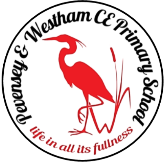 Learning sequence
Engage and Enquire: Talking Points: introduction of Stoolball.
Demonstrate: Avoiding, control; awareness of space and individual actions.
Experience: A variety of game(s) equipment, practising alone, competition, simple rules, indoor/outdoor areas.
Evaluate: Present and reflect on learning during the unit.
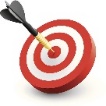 Athletes
Equipment
Vocabulary
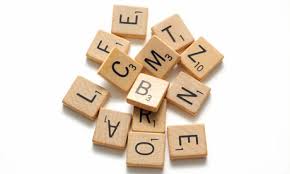 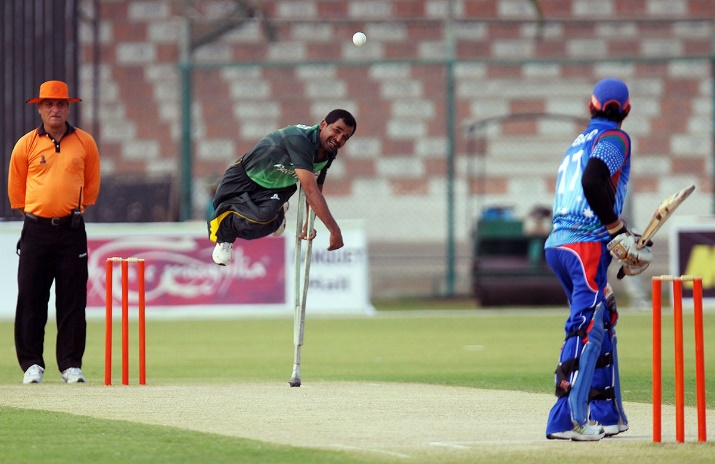 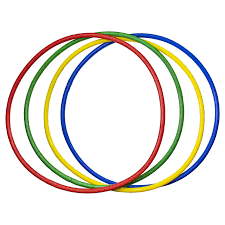 Brian Lara
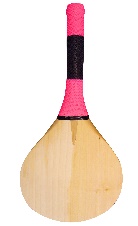 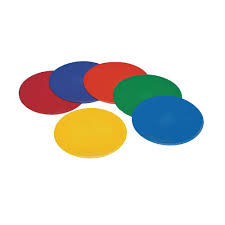 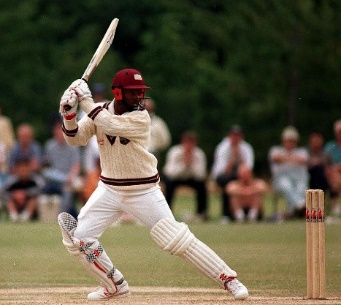 Hoops
Ellyse Perry
Spot markers
Bat(s)
Freddie Flintoff
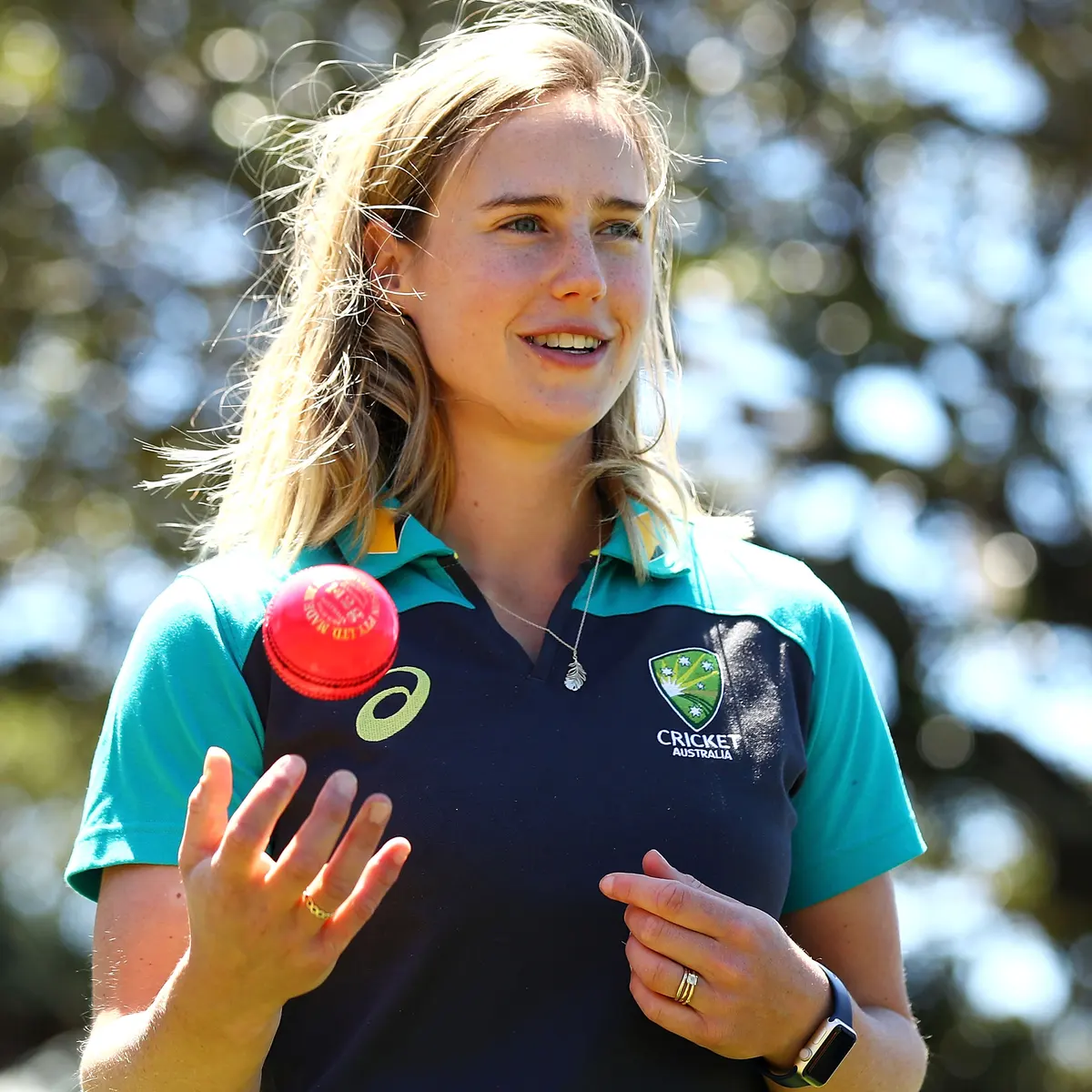 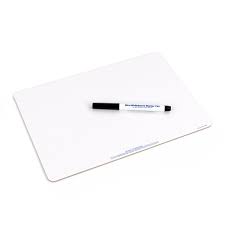 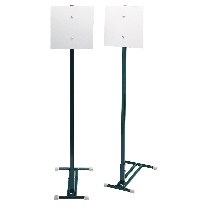 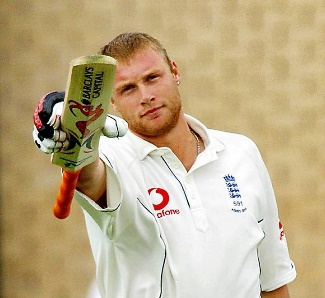 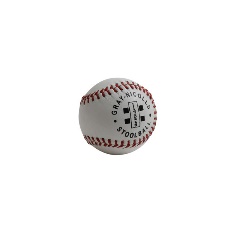 Farhan Saeed
Ball(s)
Whiteboard
Posts
Athletes
Year 1 – Bowl, Bat, Throw & Catch – Exploring Striking & Fielding
PE
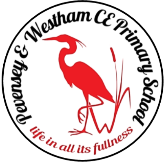 Learning sequence
Engage and Enquire: Talking Points: introduction of Stoolball.
Develop: travel, chasing, avoiding, dodging, control; awareness of space.
Experience: A variety of game(s) equipment, practising alone, competition, simple rules, indoor/outdoor areas.
Develop: simple games (striking, scoring), playing these games – alone/with a partner.
Evaluate: Present and reflect on learning during the unit.
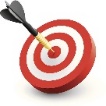 Athletes
Equipment
Vocabulary
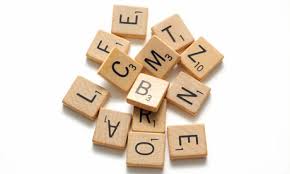 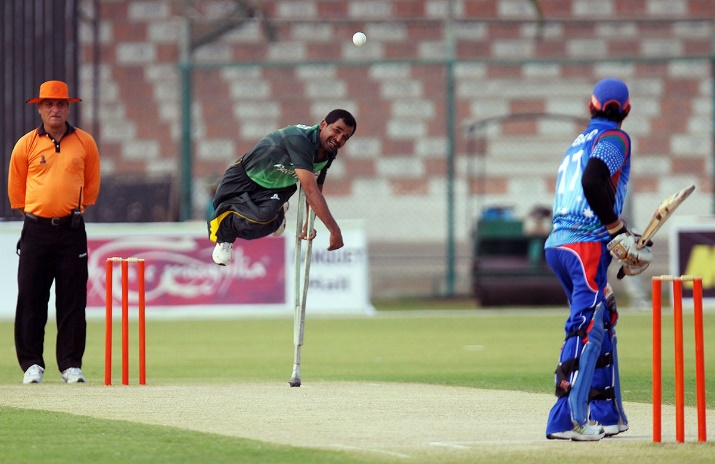 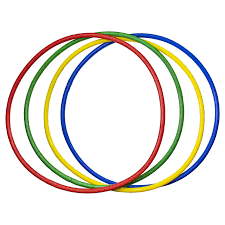 Brian Lara
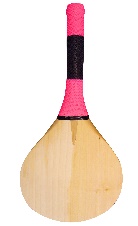 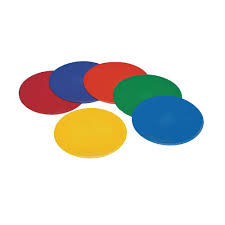 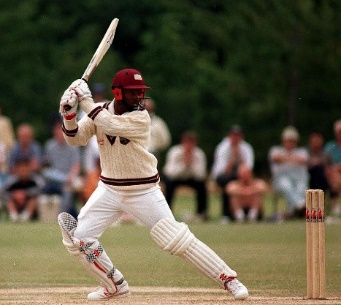 Hoops
Ellyse Perry
Spot markers
Bat(s)
Freddie Flintoff
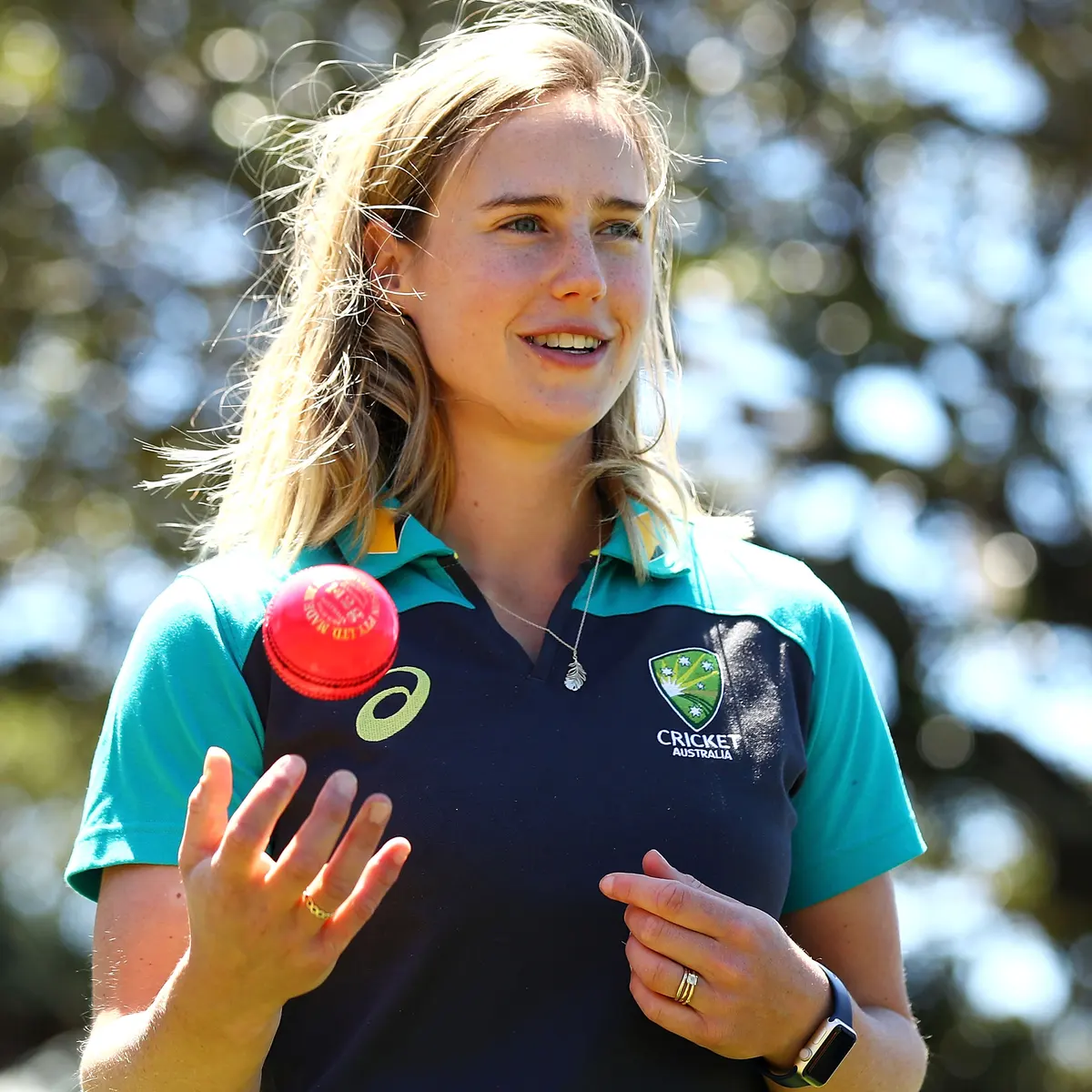 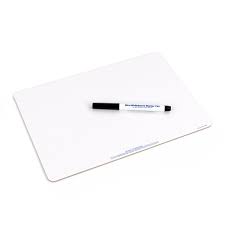 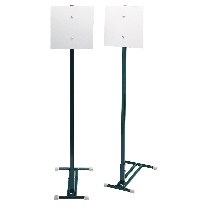 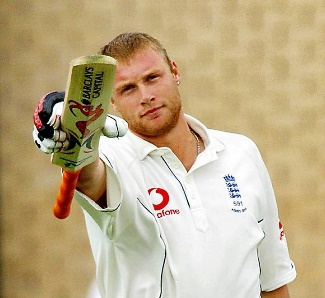 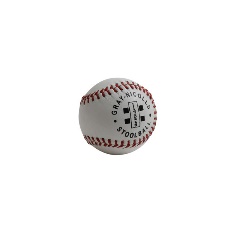 Farhan Saeed
Ball(s)
Whiteboard
Posts
Year 2 – Bowl, Bat, Throw & Catch – Exploring Striking & Fielding
PE
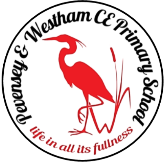 Learning sequence
Engage and Enquire: Talking Points: introduction of Stoolball.
Develop: travel, sending, chasing, receiving, avoiding, dodging, control; awareness of space and partner.
Experience: A variety of game(s) equipment, practising alone, competition, simple rules, indoor/outdoor areas.
Develop: simple games (striking, scoring), playing these games – alone/with a partner.
Evaluate: Present and reflect on learning during the unit.
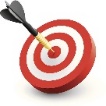 Athletes
Equipment
Vocabulary
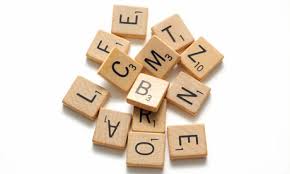 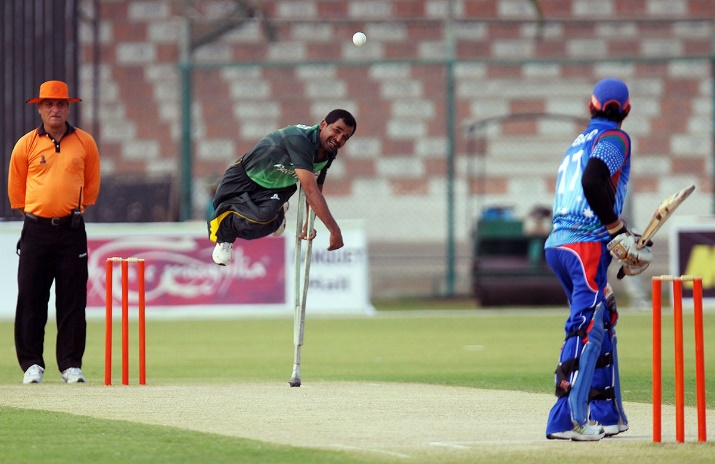 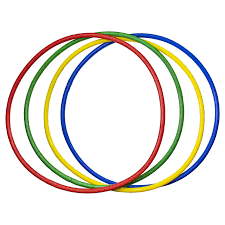 Brian Lara
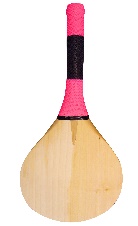 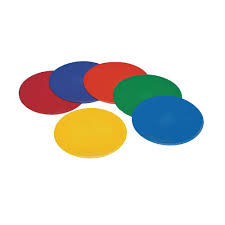 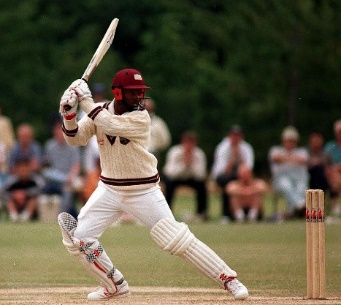 Hoops
Ellyse Perry
Spot markers
Bat(s)
Freddie Flintoff
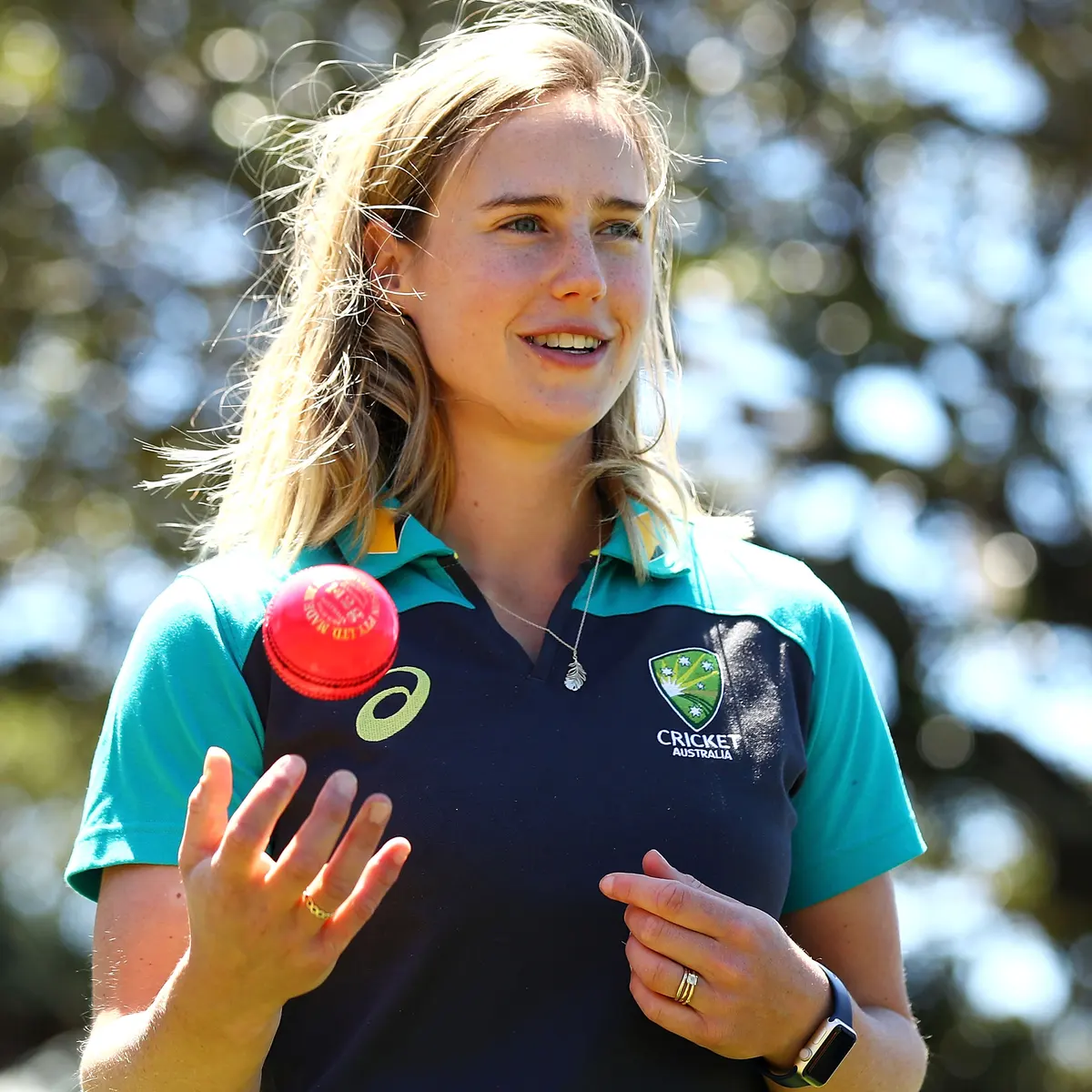 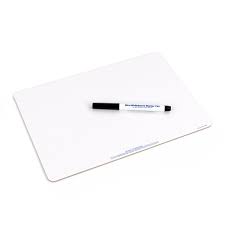 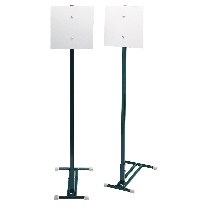 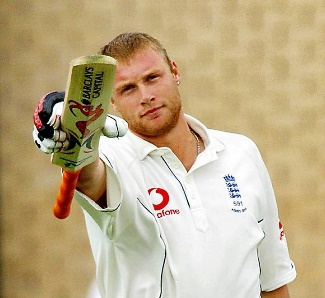 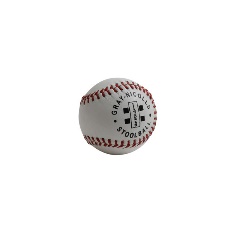 Farhan Saeed
Ball(s)
Whiteboard
Posts
Year 3 – Bowl, Bat, Throw & Catch – Exploring Striking & Fielding
PE
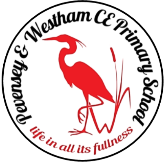 Learning sequence
Engage and Enquire: Talking Points: introduction of Stoolball.
Develop: Skills of travel, send chase, receive, dodge, avoid, attack, defend, control accuracy; movement into/out of space.
Experience: Small sided and simplified versions of different types of games, (i.e. Stoolball); a variety of common skills and game principles; team work; working towards tasks set by themselves and the teacher.
Develop: simple games (striking, scoring), playing these games – alone/with a partner.
Evaluate: Present and reflect on learning during the unit.
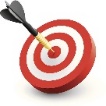 Athletes
Equipment
Vocabulary
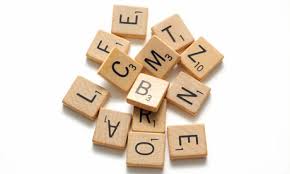 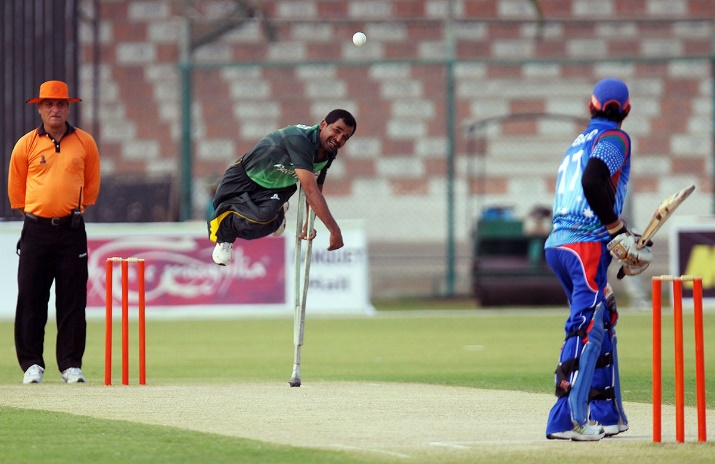 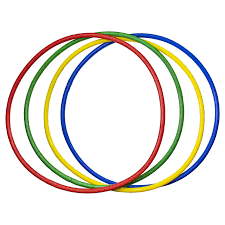 Brian Lara
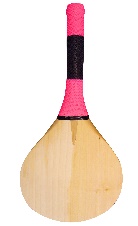 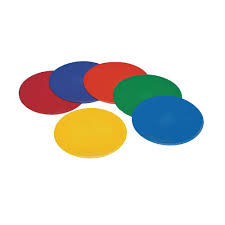 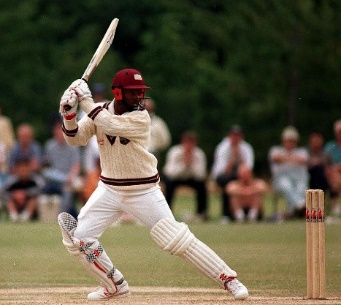 Hoops
Ellyse Perry
Spot markers
Bat(s)
Freddie Flintoff
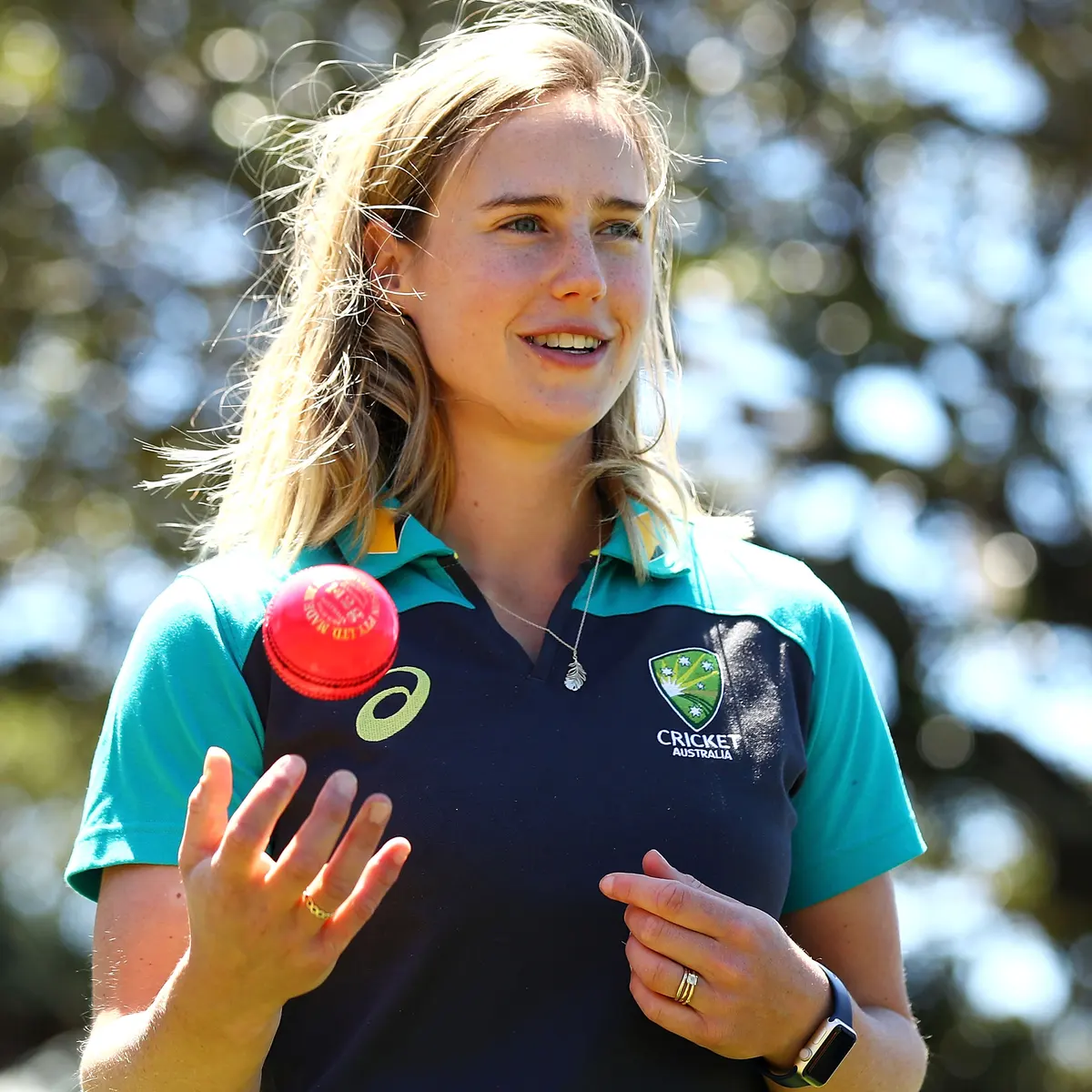 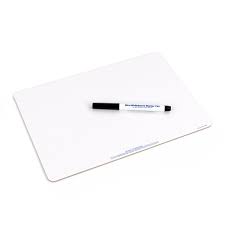 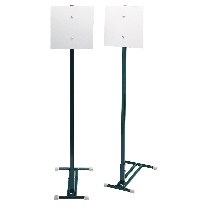 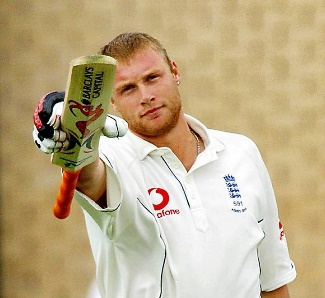 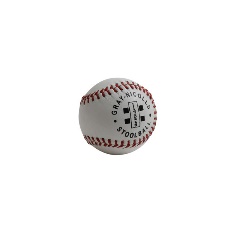 Farhan Saeed
Ball(s)
Whiteboard
Posts
Year 4 – Bowl, Bat, Throw & Catch – Exploring Striking & Fielding
PE
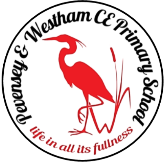 Learning sequence
Engage and Enquire: Talking Points: introduction of Stoolball.
Develop: Skills of travel, send chase, receive, dodge, avoid, attack, defend, control accuracy; movement into/out of space
Experience: Small sided and simplified versions of different types of games, (i.e. stoolball); a variety of common skills and game principles; team work; working towards tasks set by themselves and the teacher.
Develop: Team games, making up games, own game practices, understanding of game principles.
Evaluate: Present and reflect on learning during the unit.
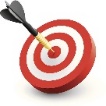 Athletes
Equipment
Vocabulary
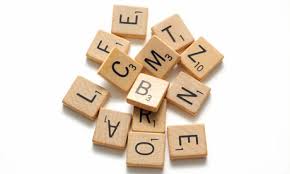 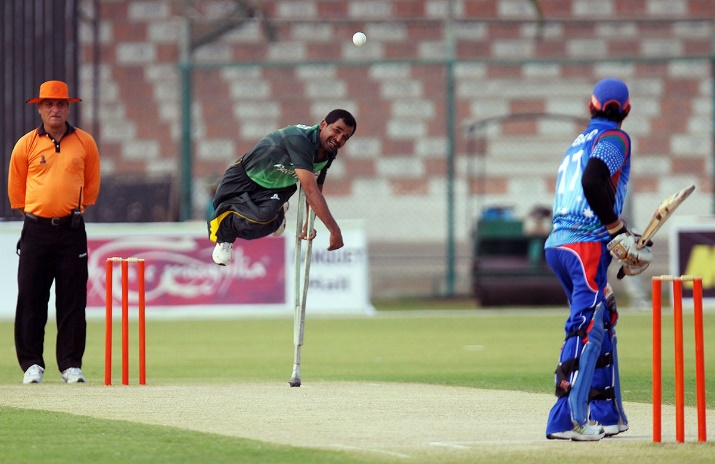 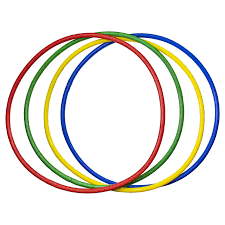 Brian Lara
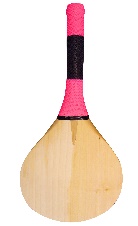 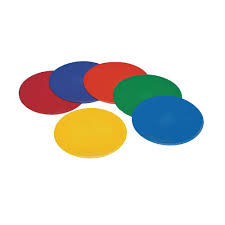 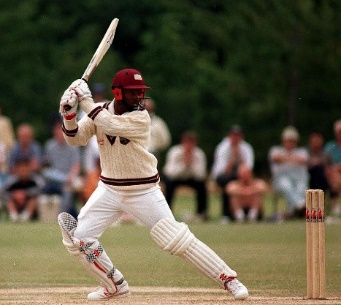 Hoops
Ellyse Perry
Spot markers
Bat(s)
Freddie Flintoff
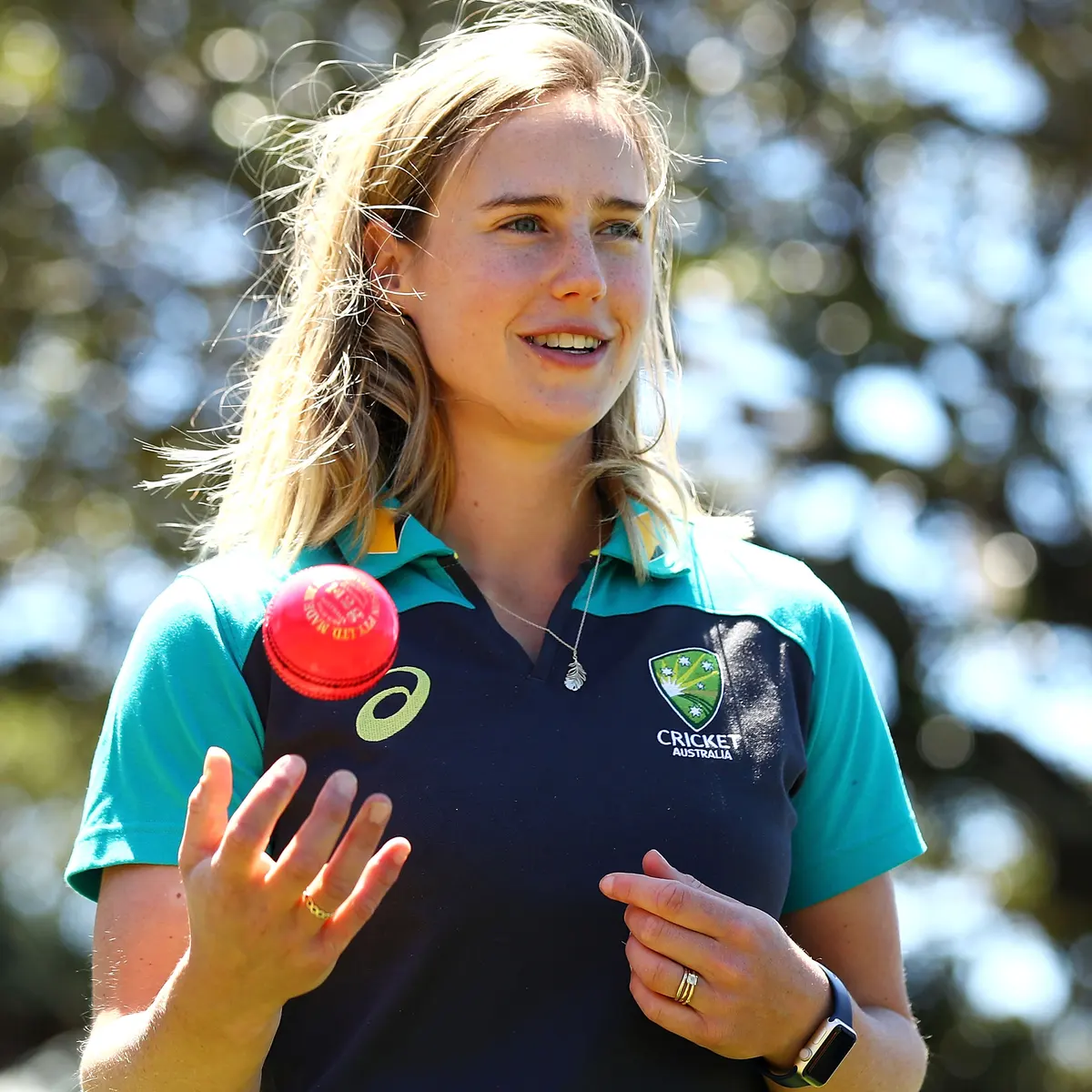 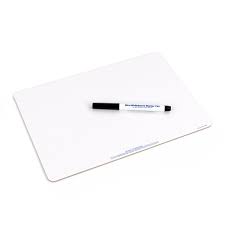 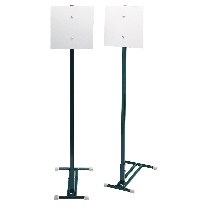 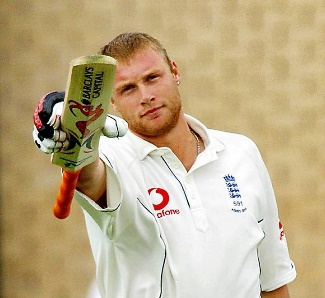 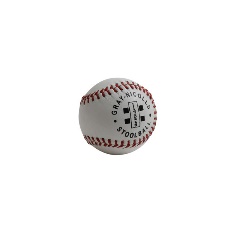 Farhan Saeed
Ball(s)
Whiteboard
Posts
Year 5 – Bowl, Bat, Throw & Catch – Exploring Striking & Fielding
PE
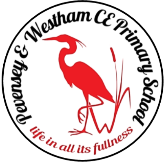 Learning sequence
Engage and Enquire: Talking Points: introduction of Stoolball.
Develop: Skills of travel, send chase, receive, dodge, avoid, attack, defend, control accuracy; movement into/out of space
Experience: Small sided and modified competitive versions of different types games, (i.e. stoolball); a variety of common skills and game principles linked to attacking & defending play; team wok; refining their own games.
Develop team games – working within prescribed areas, considering and developing rules, roles and scoring systems, understanding of game principles.
Evaluate: Present and reflect on learning during the unit.
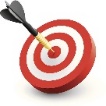 Athletes
Equipment
Vocabulary
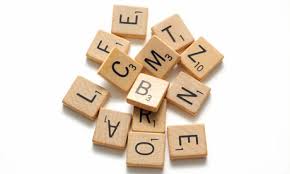 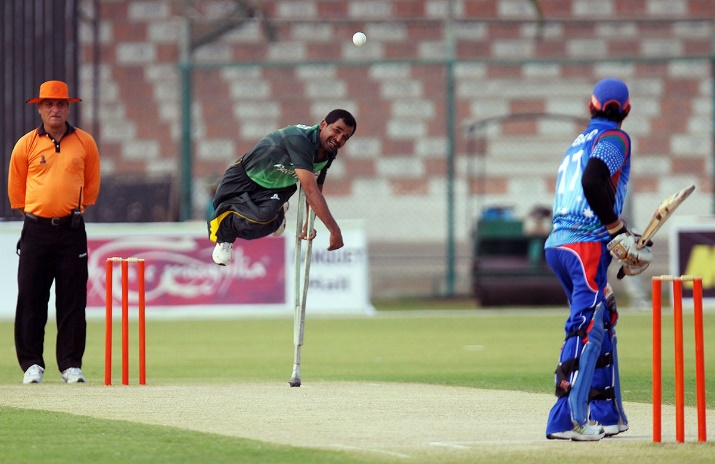 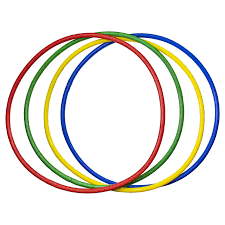 Brian Lara
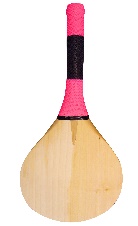 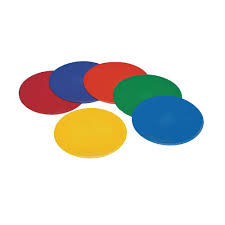 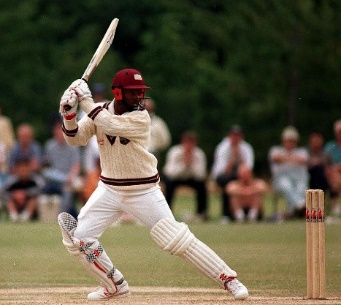 Hoops
Ellyse Perry
Spot markers
Bat(s)
Freddie Flintoff
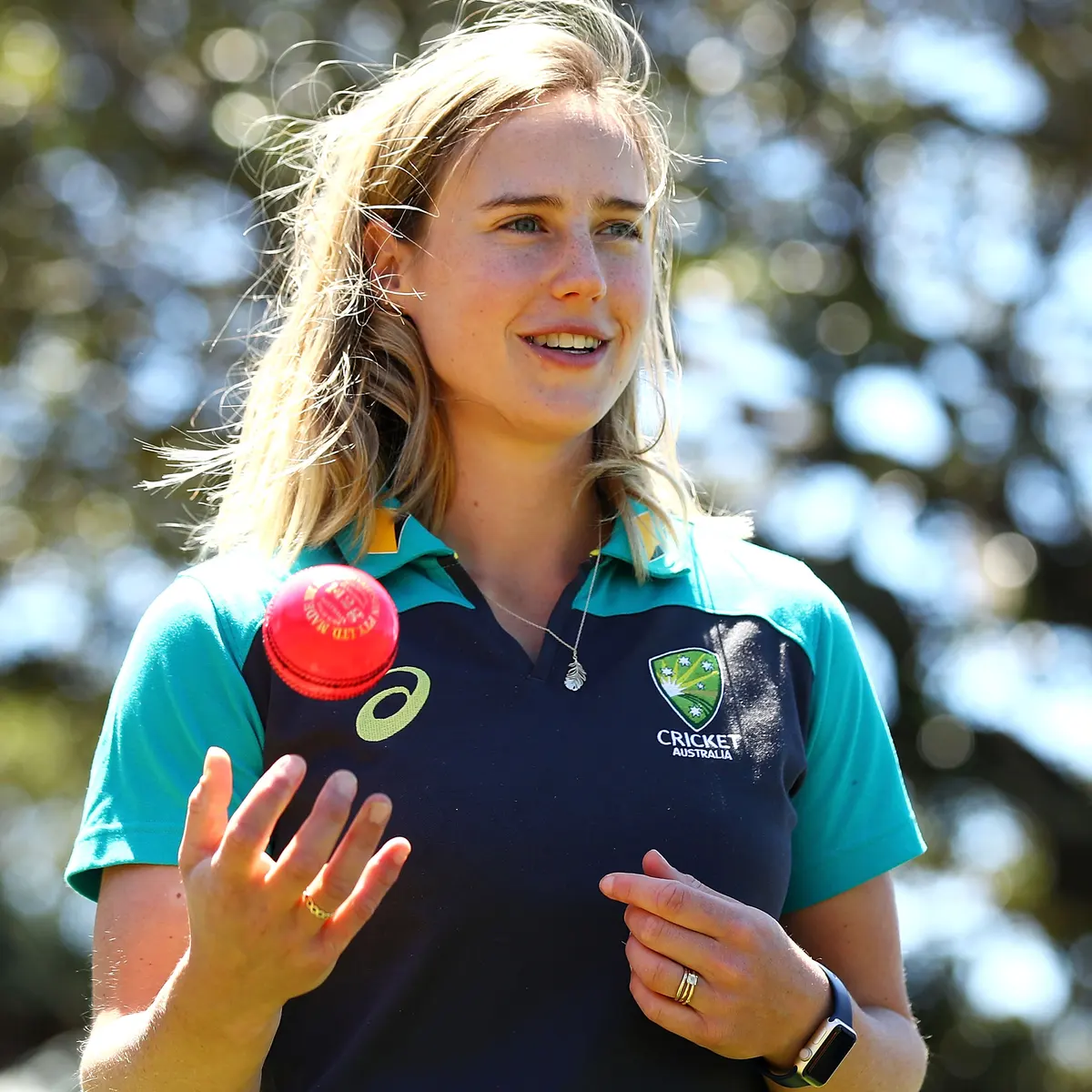 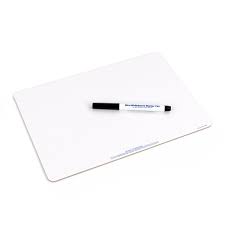 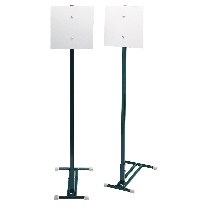 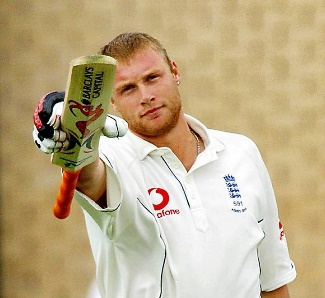 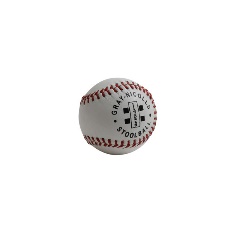 Farhan Saeed
Ball(s)
Whiteboard
Posts
Year 6 – Bowl, Bat, Throw & Catch – Exploring Striking & Fielding
PE
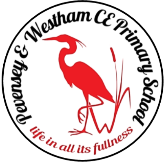 Learning sequence
Engage and Enquire: Talking Points: introduction of Stoolball.
Develop: Skills of travel, send chase, receive, dodge, avoid, attack, defend, control accuracy; movement into/out of space.
Experience small sided and modified competitive versions of different types games, (i.e. Stoolball); a variety of common skills and game principles linked to team wok; refining their own games, competitions.
Develop team games – working within prescribed areas, considering and developing rules, roles and scoring systems, understanding of game principles.
Evaluate: Present and reflect on learning during the unit.
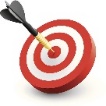 Athletes
Equipment
Vocabulary
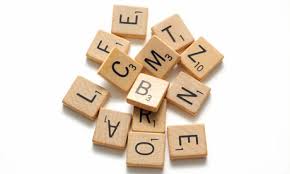 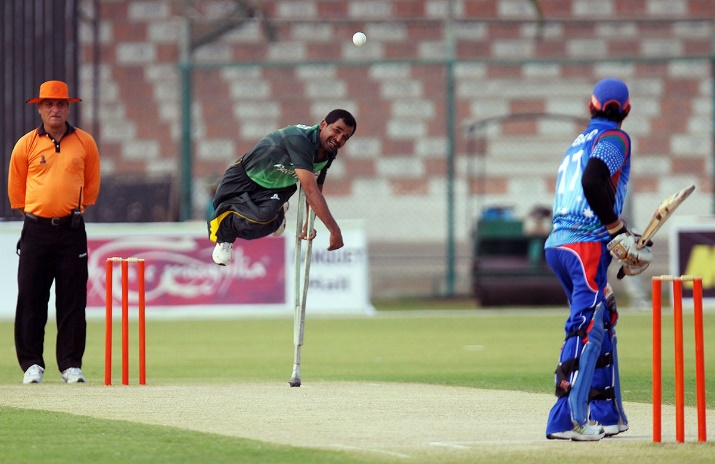 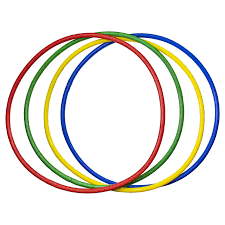 Brian Lara
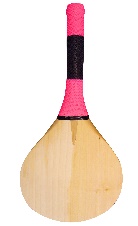 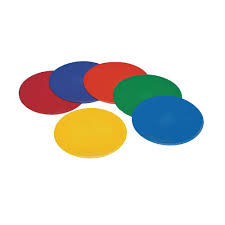 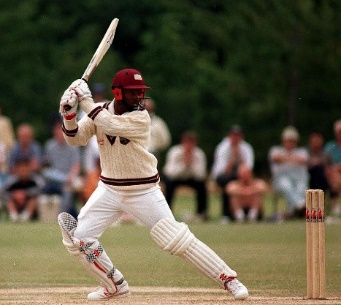 Hoops
Ellyse Perry
Spot markers
Bat(s)
Freddie Flintoff
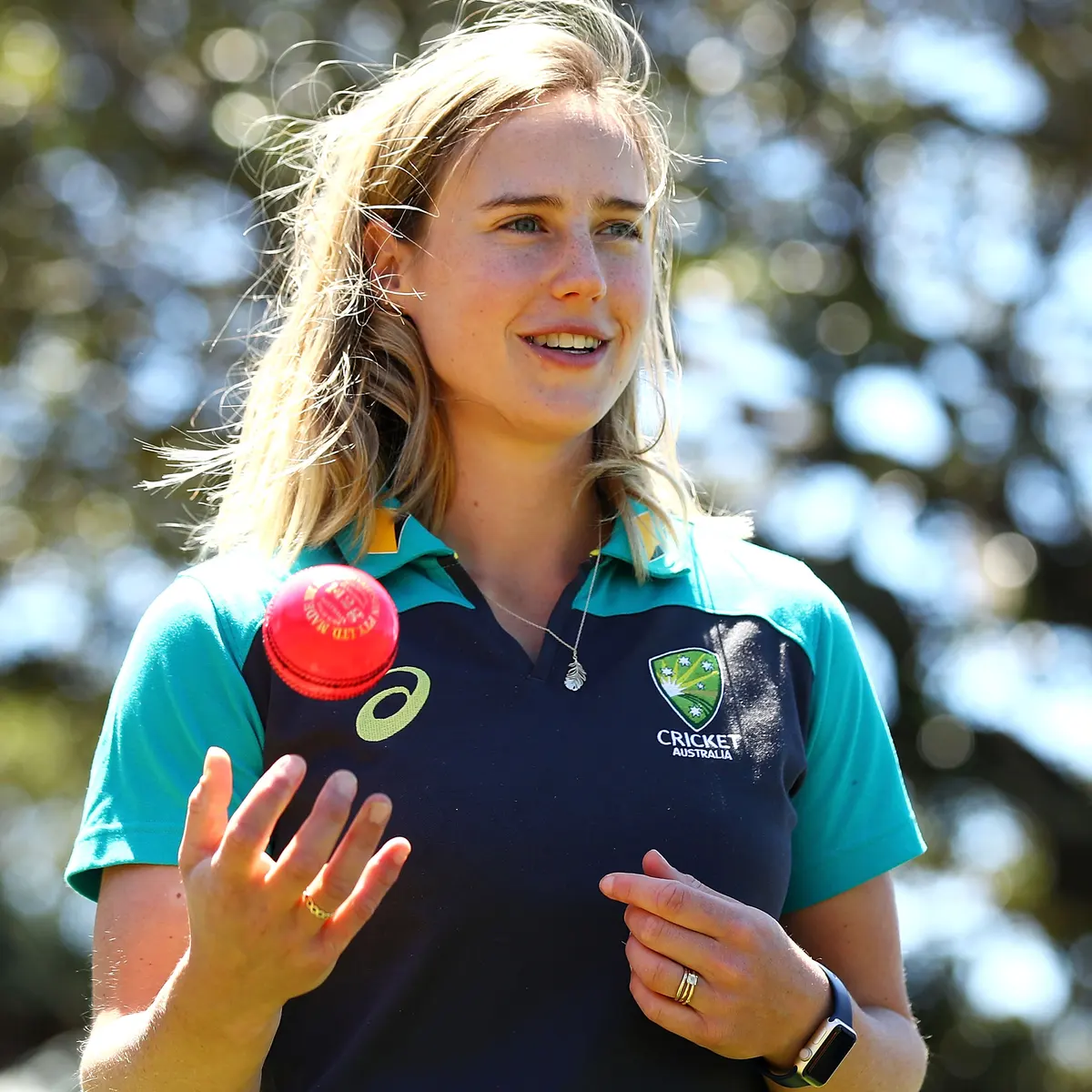 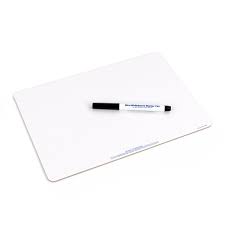 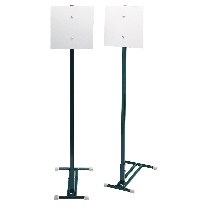 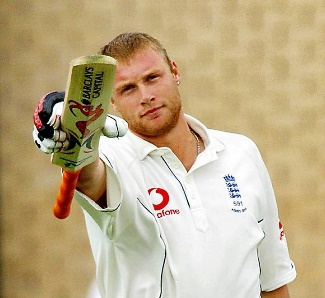 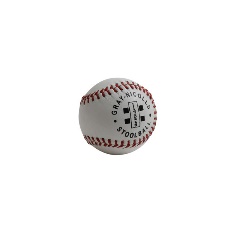 Farhan Saeed
Ball(s)
Whiteboard
Posts